O‘zbek tili
10-sinf
Mavzu: Dunyo mo‘jizalari.
(Payt holi)
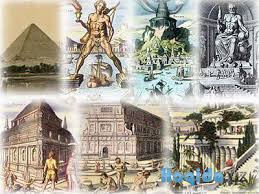 O‘tilgan mavzuni takrorlash
“Varrak” she’ri haqida.
                            Varrak qanday kishilarga o‘xshatilgan?
Kapalak-chi?

Qiyoslang:
Manmanlik              -                       kamtarlik
Maqtanchoqlik        -                       komillik 
Dimog‘dorlik            -                       samimiylik
Kaltabinlik                -                       ziyraklik 
Aqlsizlik                    -                        aqllilik 
Laganbardorlik         -                       haqgo‘ylik
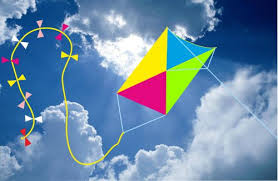 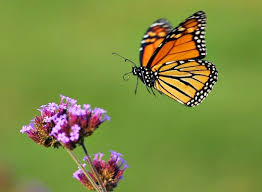 Dunyo mo‘jizalari
Dunyoda go‘zal makonlar, tomosha qilishga arzigulik maskanlar juda ko‘p. Qaysi davlatga bormang, albatta, uning o‘ziga xosligini ifodalovchi me’moriy obidaga ko‘zingiz tushadi. 
Dunyo mo‘jizalarga boy. Biz ulardan ba’zilari bilan sizlarni tanishtiramiz.
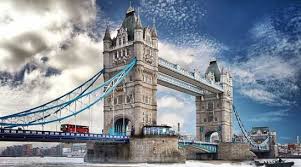 Dunyo mo‘jizalari
Mongoliyada “Ulkan chavandoz”- bu albatta, Chingizxon. Agar otning boshiga diqqat bilan qarasangiz, undagi qora chiziqlarni ko‘rasiz. Bular kuzatish maydonidagi odamlar.
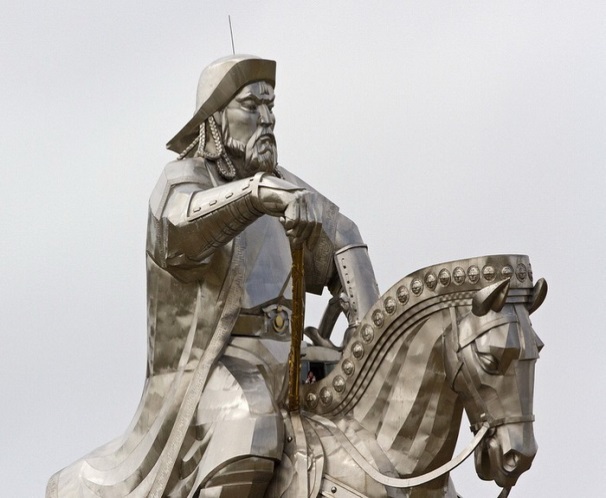 Dunyo mo‘jizalari
Haykalning balandligi 40 metr bo‘lib, u 250 tonna zanglamaydigan metall bilan qoplangan. 
Lift otning orqa qismida joylashgan. 
Bugungi kunda u dunyodagi eng baland ot haykaldir.
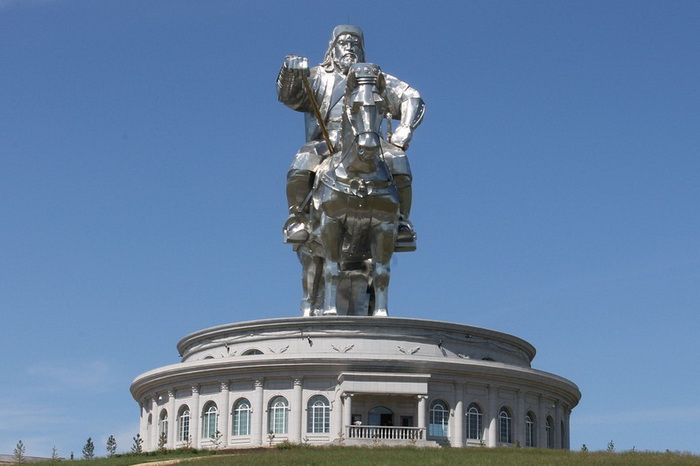 Dunyo mo‘jizalari
Londondagi Big Ben mashhur soati, Bukengem saroyi, Tauer ko‘prigi butun dunyoga mashhur.
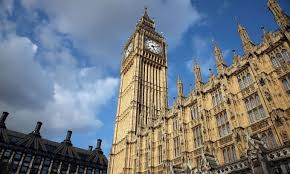 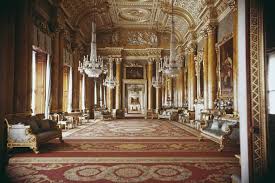 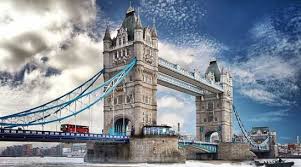 Dunyo mo‘jizalari
Xitoy – juda ko‘p tarixiy yodgorliklarga boy mamlakat. Bulardan Buyuk Xitoy devori, Yozgi saroy, Osmon qasri va Xitoyning ajralmas mo‘jizasi – Pekin operasi teatri Pekinda joylashgan.
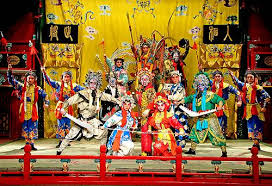 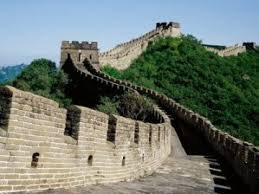 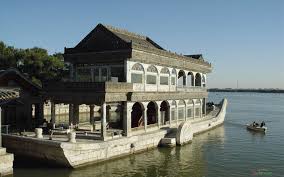 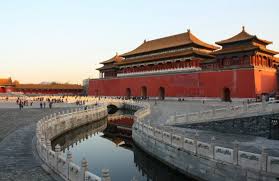 Payt holi
Payt holi ish-harakat yoki holatning bajarilish paytini bildiradi.
Payt holi qachon?, qachongacha?, qachondan beri?, qay vaqt? so‘roqlariga javob bo‘ladi.
Payt holi
Masalan:
 Kecha majlis bo‘ldi.
Bugun futbol o‘ynaymiz.
O‘n kundan beri kelmayapti.
Mustahkamlash (60-bet, 1-mashq)
Gaplardagi holning turini aniqlang va so‘rog‘ini qo‘yib ko‘chiring.
1. Yig‘ilish uchda bo‘ladi.  ___________
2. Qaytishda siznikiga kirib o‘tamiz.  ________
3. Nafasimni rostlagach, tikilibroq qaradim.  _______
4. Shunda men bir sapchib tushganman.  _________
5. Bugun maktabim yonidan o‘tdim.  _________
6. Imtihonlar yozda bo‘ladi.  __________
Dunyoning yetti mo‘jizasi
Tasavvur qiling va so‘zlab bering.

Tojmahal – Hindistondagi boburiylar sulolasi davriga oid me’moriy yodgorlik (1631-1652). 
Agra shahri yaqinidagi Jamna daryosi bo‘yida Shoh Jahon suyukli xotini Arjumand (Mumtoz Mahal begim)ga atab qurdirgan.
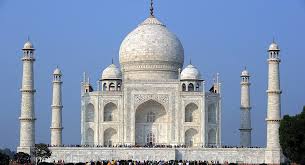 Dunyoning yetti mo‘jizasi
Maqbara turk me’mori Muhammad Isoxon afandi boshchiligida bunyod etilgan.
Tojmahal murabba tarhli, 3 qavatli, 5 gumbazli. Marmar supa  ustiga qurilgan. 
4 burchagidagi ingichka minoralar maqbaraga o‘zgacha hush bag‘ishlagan.
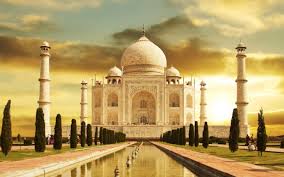 Dunyoning yetti mo‘jizasi
Devorlari oq marmar bilan qoplangan, turli rangdagi qimmatbaho toshlar (haqiq, marvarid, sadaf,qahrabo, zumrad, yoqut, fil suyagi va boshqalar)dan qadama naqshlar ishlangan. 
Bosh tarzi peshtoq ravoqli. Maqbaraning old tomoniga 2 qator daraxtlar ekilgan, favvorali hovuz, gulzorlashtirilgan uzun yo‘lka bor…
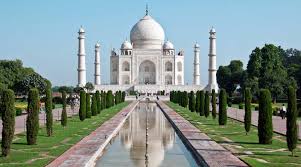 Mustaqil bajarish uchun topshiriq
Dunyoning yetti mo‘jizasi haqida ma’lumot yozing.
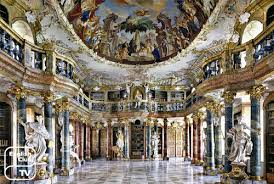 10-sinf
O‘zbek tili
Mavzu:
Dunyo mo‘jizalari.
(Payt holi) II dars
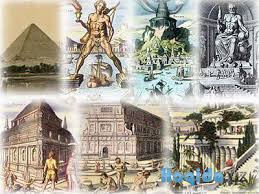 Dunyoning qadimgi mo‘jizalari
Iskandar mayog‘i
Dunyoning yetti mo‘jizasi
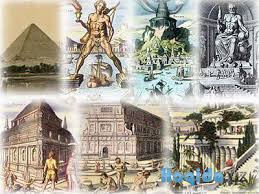 Dunyoning yangi yetti mo‘jizasi
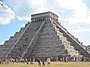 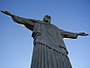 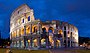 Yangi dunyo mo‘jizalari
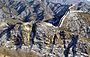 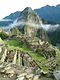 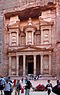 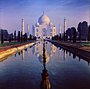 O‘zbekiston mo‘jizalari
Navoiy teatri
   Alisher Navoiy nomidagi davlat akademik katta teatri – opera va balet san’ati sohasidagi O‘zbekistonning asosiy teatri. Teatr binosi 1947-yilda qurib bitkazilgan (me’mor Shusev loyihasi asosida). 
Bino bezagida T.Arslonqulov, A.Boltayev, Q.Jalilov, S.Norqo‘ziyev, Usta Shirin Murodov, Jalil va Bolta Jo‘rayevlar qatnashgan. Bino interyerini bezashda milliy me’morlik an’analaridan foydalanilgan.
Navoiy teatri
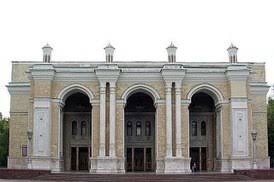 Devorlarida Cn.Ahmarovning A.Navoiy asarlariga ishlangan miniatyuralari aks etgan. 
Bino tarzlari peshayvon shaklida ravoqlar (3 old, 2 yon tomonidagi ravoqlar 9 ta) qatoridan iborat.
Foye, tomosha zali, sahna va boshqalar 3-qavatga joylashgan.
Navoiy teatri
Bezaklarida Buxoro me’morlik maktabi ganchkorlarining bezaklari; toshkentlik ustalarning bo‘rtma, muqarnasli jozibador lavhalari, farg‘onalik ustalarning o‘simlik-simon bezaklari; termizlik ustalarning unutilib ketgan mayda davra va jingalak tasvirli o‘ymasi yangidan jonlantirilgan.
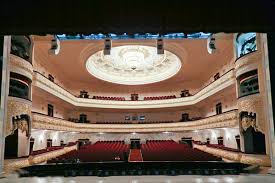 Navoiy teatri
Binoning pastki zalidagi devoriy rasmlarda musiqa, raqs, she’riyat va rassomlikni ifodalovchi majoziy obrazlar (go‘zal ayollar) tasvirlangan.
Bino foyelariga O‘.Tansiqboyev, M.Arinin, K.Cheprakov va boshqalar qo‘shimcha devoriy rasmlar ishlaganlar. Tomosha zali 760 o‘rinli.
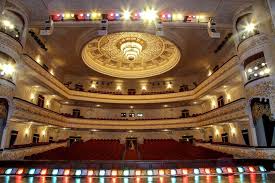 Navoiy teatri
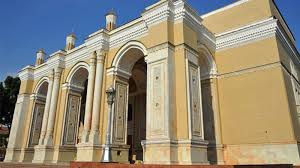 1948-yil Toshkent rus opera teatri bilan birlashib, Alisher Navoiy nomini oldi. 
Unga 1959-yilda ”Akademik”, 1966-yilda “Katta teatr” unvonlari berildi.
Mustahkamlash
Matn asosida quyidagi savollarga javob bering.
1. Navoiy teatri kimning loyihasi asosida qurilgan?
2. Binoni bezashda kimlar qatnashgan?
3. Binoda viloyatlarning qanday bezaklaridan foydalanilgan?
4. Bino foyelaridagi devoriy rasmlarni kimlar ishlagan?
5. Bino qachon A.Navoiy nomini olgan?
6. Binoga qachon va qanday unvonlar berilgan?
Mustahkamlash (63-bet, 4-mashq)
Gaplarni ko‘chiring. Gapda holning qaysi turi qo‘llanganini yozing.
1. Xotira bog‘ining ochilishi tantanali o‘tkazildi.
2. Bahor oylari bilmay o‘tib ketdi.
3. Kechqurun hamma dasturxon atrofiga yig‘ldi.
4. Bir necha kundan so‘ng akam harbiy xizmatdan qaytardi.
5. Havoning o‘zgarishi sababli sayohat qoldirildi.
6. Bu asarni uch marta o‘qib chiqdim.
Sayohat odobi
Sayohatga chiqqanda belgilangan tartib – qoidalarga amal qilish kerak.
Ekskursiyada: Gidning so‘zlarini diqqat bilan tinglang. Agar sizga yoqmasa, jahlingiz chiqmasin, ekskursiya rahbari bilan tortishib ketish yaxshi emas. Guruhning boshqa a’zolari bilan baland ovozda gaplashmang, tanaffusda ekskursiya boshlig‘iga savollaringizni bering. Ekskursiya oxirida gidga minnatdorchilik bildiring.
Sayohat odobi
Muzeyda: Muzeyga boradigan bo‘lsangiz oldindan tayyorgarlik ko‘ring. Muzey katta bo‘lsa, unda aynan nimalarni ko‘rmoqchi ekanligingizni aniqlab oling. Muzey va ko‘rgazmalarda bosh kiyimni yechib, garderobda qoldirishingiz, sumkalarni saqlash  xonalariga berishingiz mumkin. Eksponatlarni tomosha qilishda ularga juda yaqin borish, qo‘l bilan tegish mumkin emas.
Sayohat odobi
Tomosha davrida sherigingiz bilan fikr almashayotganda sekinroq gapiring. Suhbatingiz hech kimga xalaqit bermasin. Mobil telefoningizni o‘chirib qo‘ying.
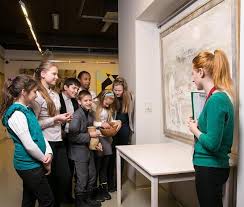 Mustaqil bajarish uchun topshiriqlar
O‘zbekistonning yetti mo‘jizasini haqida ma’lumot to‘plang.
Ulardan biri haqida ma’lumot yozing
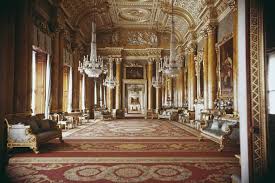 O‘zbek tili
10-sinf
Mavzu:
Adabiy o‘qish.
Ch.Aytmatovning hayoti va ijodi. “Qiyomat” asari
O‘zbekistondagi mo‘jizalar
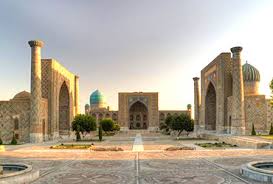 Registon ansambli
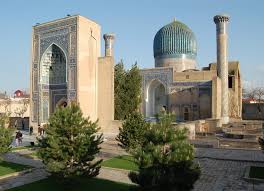 Go‘ri amir maqbarasi
O‘zbekiston yetti mo‘jizasi
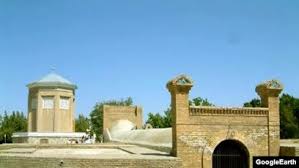 Mirzo Ulug‘bek 
rasadxonasi
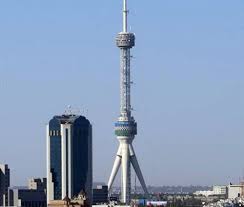 Toshkent teleminorasi
O‘zbekiston yetti mo‘jizasi
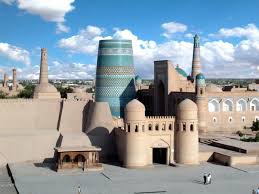 Xivadagi Ichan qal’a yodgorligi
Toshkent Xalqaro Anjumanlar saroyi
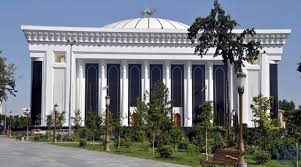 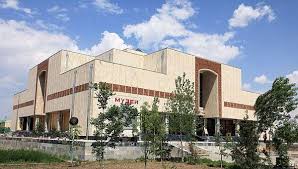 Qoraqalpog‘iston
 Davlat san’at muzeyi
Chingiz Aytmatov
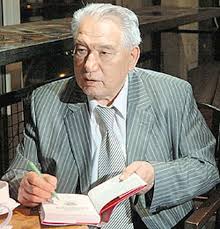 Qirg‘iziston xalq yozuvchisi  Chingiz Aytmatov 1928-yil 12-dekabrda Qirg‘izistonning Shakar qishlog‘ida tug‘ilgan.
Chingiz Aytmatov
Yozuvchining ilk asarlari XX asrning 50- yil boshlarida matbuotda yoritilgan.
Chingiz Aytmatov mashhur qirg‘iz yozuvchisi, zamonaviy jahon adabiyotining ulkan namoyondasi hamda jamoat arbobidir.
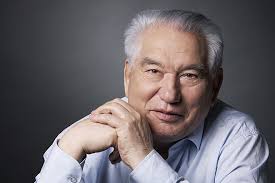 Chingiz Aytmatov
Adib Qirg‘iziston Fanlar Akademiyasining akademikligiga saylangan. 
Chingiz Aytmatov qirg‘iz va rus tillarda ijod qilgan.
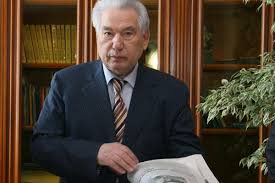 Chingiz Aytmatov
“Jamila” qissasi adibni jahonga tanitdi, fransuz yozuvchisi Lui Aragon bu asarni “muhabbat haqida yozilgan jahondagi eng ajoyib qissa” deb atagan.
“Momo yer”, “Somon yo‘li”, “Alvido, Gulsari” kabi asarlari inson taqdiri ruhiyatini butun keskinligi, murakkabligi va ziddiyatlari bilan ifoda etilgani tufayli kitobxonni xayajonga soladi, chuqur mushohada qilishga undaydi.
Chingiz Aytmatov
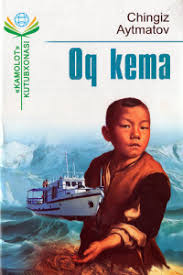 1970-yil chop etilgan “Oq kema” qissasi yozuvchining ijodida yangi bosqich bo‘ldi. 
“Oq kema” qissasida insoniy go‘zallik, ezgulik va hayot ziddiyatlari, ekologiya muam-molari teran tadqiq etiladi.
Chingiz Aytmatov
So‘nggi yuz yillikning dunyoga mashhur yozuvchilaridan biri, qardosh qirg‘iz adabiyotining yetakchi namoyandasi Chingiz Aytmatovning “Qiyomat” (“Kunda”) romani ilk marotaba 1986-yilda rus tilida nashr etilgan. 
Biroz o‘tib, rus tilidan qirg‘izchaga tarjima qilingan. Roman avval o‘zbekchaga “Kunda” nomi bilan tarjima qilinib, 1988-yilda “Sharq yulduzi” jurnalining 8, 9, 10-sonlarida e’lon qilingan.
“Qiyomat romani”
Chingiz Aytmatovning “Qiyomat” romanida ezgulik va oliyjanoblikning, yaxshilik va to‘g‘rilikning, adolat va haqgo‘ylikning, qiyomat qoyim darajasiga tushayotgan holatlari tabiat, jamiyat, inson va iymon muammolarini aks ettirish orqali ko‘rsatiladi.
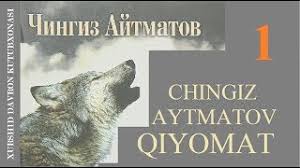 “Qiyomat” romani
Romanda bir-biri bilan mohirona bog‘langan va ayni paytda umuman boshqa-boshqa zamon va makonda yuz beradigan voqealarning har birini soatlab tahlil qilish mumkin.
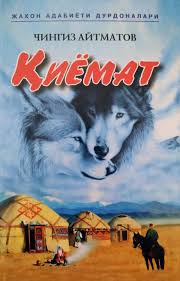 QIYOMAT
Chingiz Aytmatov “Qiyomat “(romanidan parcha)
Yangi bo‘ri xonadoni – Toshchaynar bilan Akbaraning qismatlari mana shu yerlarda kechadigan edi. Bu orada maxluqlar hayotida juda muhim bir voqea ham bo‘lib o‘tgan, Akbara uchta tuqqan edi. Bu unutilmas voqea 
Mo‘yinqumda o‘sha ko‘klam chog‘i changalzor orasida, keksa saksovul tagidagi o‘ngirda ro‘y bergan edi.
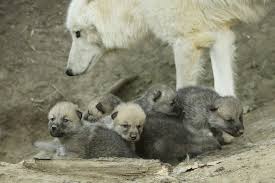 Qiyomat
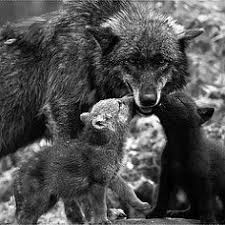 Ular endi oyoqda ancha mahkam turadigan bo‘lib qolgan, har birlari o‘zlariga yarasha fe’l-atvor orttirmoqda edi. 
Katta bo‘rilar ovga chiqadigan paytlari ulardan qolmay ergashardilar.
Qiyomat qarz
Yaqinda bo‘rilar bir kecha-kunduz ovda bo‘lishdi. Ov kutilmagan falokat bilan tugashiga oz qoldi. O‘shanda Akbara tong qorong‘usida bo‘rivachchalarni ergashtirgancha Mo‘yinqum-ning ovloq bir chekkasiga yo‘l oldi.
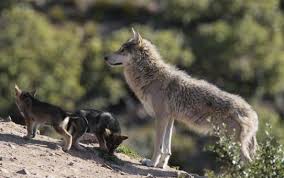 Qiyomat
O‘sha yerlarda, bepoyon dashtlarda, ayniqsa, nim qorong‘i soylar, o‘ydim-chuqur jarliklarda hushniajabtovur elitib, boshni aylantiradigan g‘alati o‘t-o‘lanlar ko‘p o‘sib yotardi. Akbara bu yerlarni bo‘rivachchaligidan beri bilar, bang o‘t gullaydigan kezlar bir kelib ketgan edi.
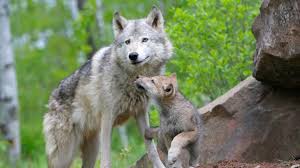 Qiyomat
U yo‘l-yo‘lakay cho‘lning mayda jonivorlarini changalidan o‘tkazib, quyuq o‘tlar orasida aylanib yurishni, ular ustida ag‘anab yotish, o‘tkir islarni ichiga tortish, so‘ng qanot chiqarganday bo‘lib uchish va nihoyat, xumorlanib uxlab qolishni yaxshi ko‘rar edi.
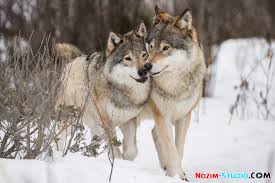 Qiyomat
Hozir esa ular Toshchaynar bilan yolg‘iz o‘zlari emas, orqalaridan oyoqlari beo‘xshov va uzun bo‘richalar ham ergashib kelar edi. 
Bunday safarlar paytida bo‘ri bolalari iloji boricha ko‘p narsalarni bilib, kichiklikdan yaxshilab o‘zlashtirib olishlari kerak edi. 
Urg‘ochi bo‘ri ergashtirib borayotgan mulk chekkasidagi xushbo‘y o‘tloqlarga ham shu bo‘rilar egalik qiladilar.
Qiyomat
Bu uya bo‘ri bolalarini sayrga olib chiqish uchun juda qulay edi. Bo‘richalar ancha tikkayib qolishgan, quloqlarini dikkaytirib turishar, lekin bir-birlari bilan o‘ynagan, dumalashgan chog‘larida quloqlarining shalpayib tushgani bilan ishlari yo‘q edi.
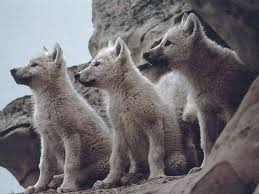 Qiyomat
Undan u yog‘i begona makonlar edi, u tomonlarda odamlarga duch kelib qolish hech gap emasdi. 
O‘sha ko‘z ilg‘amas yoqlardan goho kuz shamollarining uvillashiday parovoz tovushlari quloqqa chalinar, u yoqlar bo‘rilarga mutlaqo yot edi. 
Ular Akbara yetagida o‘z mulklarining eng chekka yoqasi tomon ketib borardilar.
Mustaqil bajarish uchun topshiriqlar
Chingiz Aytmatov asarlari ro‘yxatini tuzing.
Darslikda berilgan asardan parchani o‘qib chiqing.
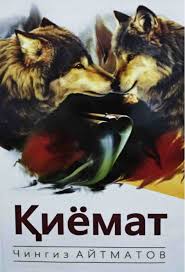 QIYOMAT
O‘zbek tili
10-sinf
Mavzu:
Chingiz Aytmatov “Qiyomat”romani.
II dars.
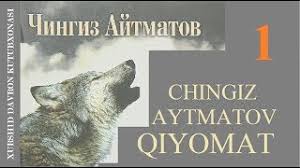 Chingiz Aytmatov asarlari
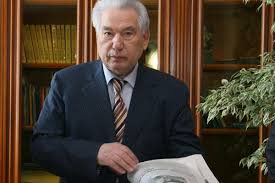 “Qiyomat” asari
“Qiyomat” romanida ezgulik va insoniylikning, yaxshilik va to‘g‘rilikning, adolat va haqgo‘ylikning, Qiyomat qoyim darajasiga tushayotgan holatlari tabiat, jamiyat, inson va iymon muammolarini aks ettirish orqali ochib berilgan.
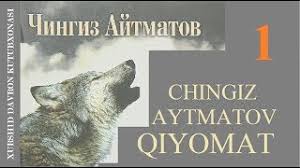 “Qiyomat” romani haqida
Roman uch bo‘lim va to‘rt asosiy syujet voqeliklaridan tashkil topgan. Birinchi hikoya liniyasida bo‘rilar Akbara va Toshchaynar, ikkinchisida diniy seminariyadan ketgan Avdiy Kallistratov, uchinchisi Hazrat Iso va nihoyat to‘rtinchisi halol va mehnatkash cho‘pon Bo‘ston bilan bog‘langan.
“Qiyomat” romani haqida
Asarning boshlanishi urg‘ochi bo‘ri Akbara nuqtai nazaridan, keyinroq Avdiy, oxiri ham Akbara, ham Bo‘stonning qarashlari shaklida hikoya qilinadi.
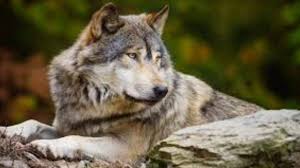 “Qiyomat” asari haqida
Issiqko‘l atroflarida davom etayotgan sokin hayot tarzini kunlarning birida vertolyotning vahimali shovqini buzadi. 
Sayg‘oqlar suruvining joylarini aniqlash uchun kelgan vertolyot Mo‘yinqumdagi jonzotlarning sokin hayotiga nuqta qo‘yadi.
 Homilador bo‘ri Akbara bundan vahimaga tushib, jonholatda qocha boshlaydi.
“Qiyomat asari” asari haqida
10-15 kundan so‘ng kelajakdan xabarsiz Akbaraning ko‘zi yorib, uch bo‘richa dunyoga keladi.
Akbara ularni mohir ovchi qilib yetishtirishga harakat qiladi. Bo‘richalar rosa o‘yinqaroq edi.
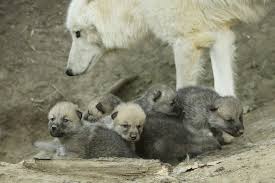 “Qiyomat” asari haqida
Shu sababdan ular inson zotiga ilk ro‘para kelganida qo‘rqmay, aksincha, u bilan o‘ynashni xohlaydi.
Bo‘richalarga duch kelgan inson bundan keyingi voqealar qahramoni  Avdiy edi.
“Qiyomat” asari haqida
Inson zoti bilan kutilmagan uchrashuv ona bo‘rini tahlikaga soladi va u yashash joyini o‘zgartirishga majbur bo‘ladi.
Ammo sayg‘oq oviga kelgan, tishi-tirnog‘igacha qurollangan odamlardan qochib qutulish mumkin emasdi.
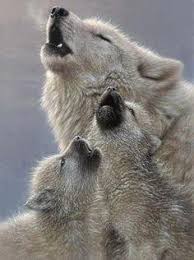 “Qiyomat”asari haqida
Bolalarini ov qilishga o‘rgatish uchun olib kelgan Akbara va Toshchaynar kutilmaganda o‘zlari ham, bolalari ham insonlar boshlab yuborgan sayg‘oq ovi to‘lqiniga qorishib ketadi.
Bu dahshatli talotumdan omon chiqish amri mahol edi. Tajribali va chapdast Akbara bilan Toshchaynargina bu qirg‘inbarotdan arang tirik chiqa oladi.
“Qiyomat” asari haqida
Uchala bolasi esa nobud bo‘ladi. Holdan toygan Akbara va Toshchaynar imkon qadar bu yerdan uzoqlarga yo‘l oladi. 
Sayg‘oq ovi uchun guruh bilan birga kelgan, keyin bu qirg‘inbarotning to‘g‘ri emasligini anglab, buni guruhdagilarga ham tushuntirishga harakat qilgan Avdiy safdoshlarining keskin noroziligiga uchrab, jazolash uchun qo‘l-oyog‘i bog‘lanib, yuk mashinasida qoniga belanib yotgan sayg‘oqlar orasiga tashlanadi.
“Qiyomat” asari haqida
Akbara bilan Toshchaynarga tabiatda yashash uchun hatto boshpana qolmasligi, tog‘da noyob konga yo‘l ochilishi munosabati bilan ularning uyasi joylashgan qamishzorga o‘t qo‘yilishi tufayli besh bo‘ri bolasining nobud bo‘lishi, bo‘rilar toqqa qochgandan so‘ng esa bu yerda yangi dunyoga kelgan to‘rt bo‘ri bolasining endi razil, insoniy xislatlardan mahrum Bozorboy tomonidan o‘g‘irlanib, aroq olish uchun sotib yuborilishida bularni ko‘rish mumkin.
“Qiyomat” asari haqida
Chingiz Aytmatov asarda ezgulik mohiyatini rang-barang: ilohiy, falsafiy, insonparvar asoslar bilan chambarchas aloqadorlikda tasvirlay olgan mahoratli, ayni paytda chuqur bilim va mantiqqa ega yozuvchidir. 
Tabiatni poymol etish tufayli ro‘y berayotgan qiyomat darajasidagi payxonliklar, xunrezliklarni amalga oshirayotgan ijtimoiy kuchlar, razil odamlar bor.
Mustaqil bajarish uchun topshiriqlar
Yozuvchi Chingiz Aytmatovning “Qiyomat” asarida qanday voqealar ro‘y bergan?
Jonivorlar hayoti orqali Ch.Aytmatov nima demoqchi bo‘lgan?
Asar qahramonlaridan biri Avdiy qanday inson edi?
Siz asardan qanday taassurotlar oldingiz?
Munosabatingizni bildiring.
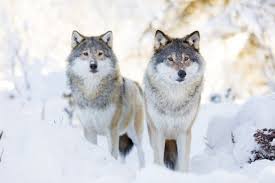